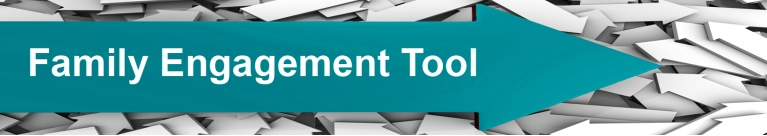 Step 4
<Insert Date>
Presenter: <Insert Presenter’s Name>
<Insert Presentation Time>
Updated 6/21/2013
Training Overview
Introduction
Walk Through Step 4
Scheduled FET Trainings & Completion Dates for FET Step(s) 
Question(s) & Answer(s)
Updated 6/21/2013
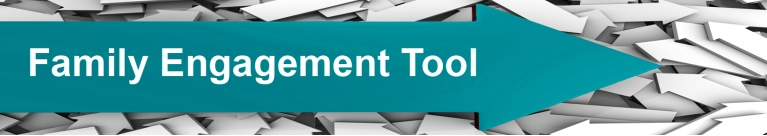 Orientation Objectives

Provide an overview of Step 4 of the Family Engagement Tool web based system for the School Improvement Team to utilize.

2.  	Demonstrate how the tool is used on the website.

3.  	Answer any questions at the end of the session.
Updated 6/21/2013
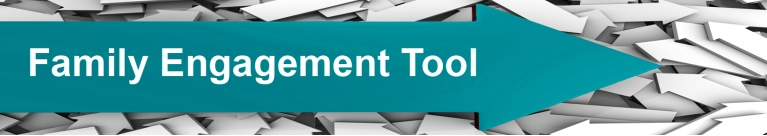 Walk Through the Step 4
Updated 6/21/2013
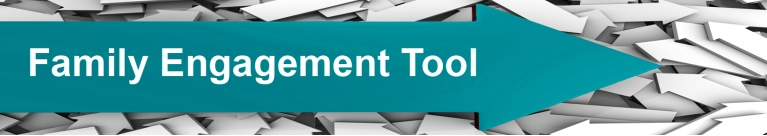 The School Team completes the School Community Survey
Step 4
Each member of the team completes the survey independently.

The team discusses each survey question and arrives at a consensus score for each question.

Discussing each question will take time, but it simplifies the development of your objectives step 5.
Updated 6/21/2013
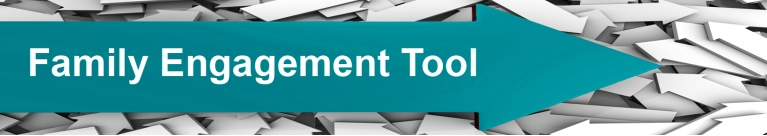 Tools for the Team
The principal/team leader prints out the needed worksheets for Step 4

 The principal/team leader records the completed version in the online system
Updated 6/21/2013
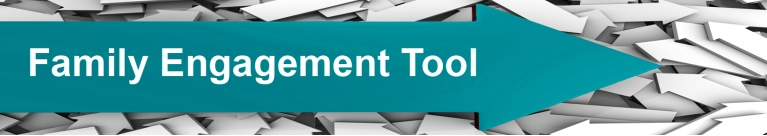 Schedule Meeting
Schedule 2 meetings for Step 4
First meeting to review Survey and provide instructions on completing Survey
Second meeting to complete Step 4 of tool with FET Team
All FET team members are required to attend
Updated 6/21/2013
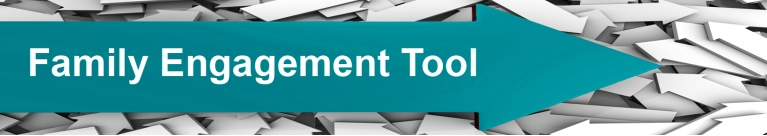 STEP 4
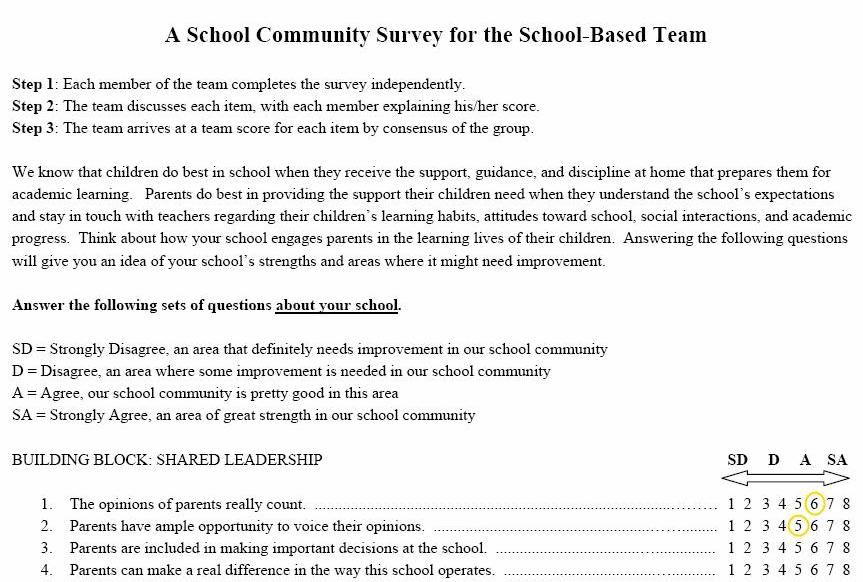 Updated 6/21/2013
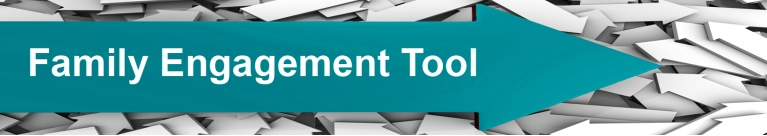 STEP 4
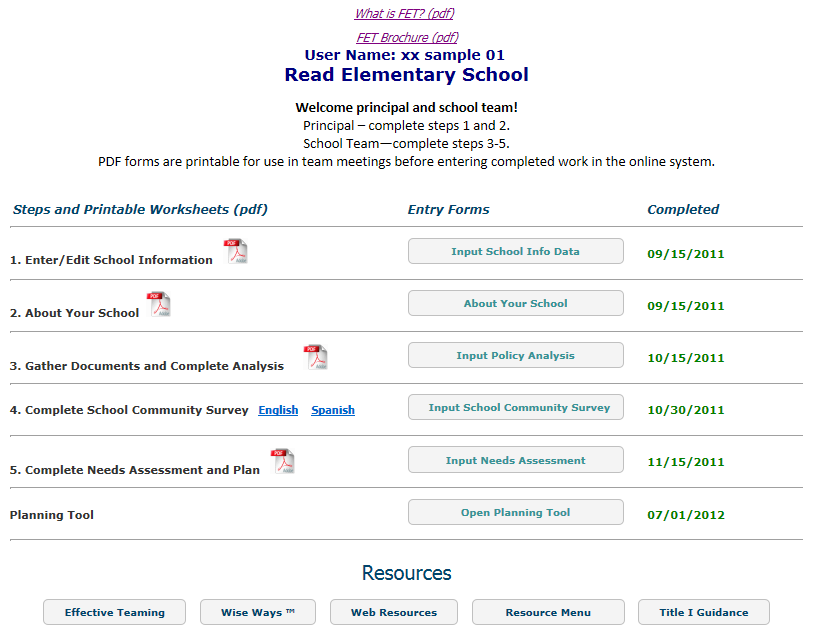 After the team meets and responds to survey as a group the responses are entered into FET.
Updated 6/21/2013
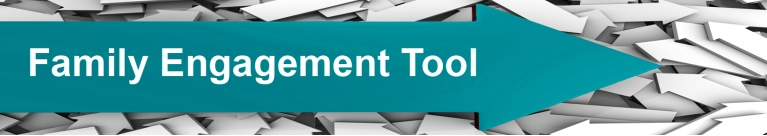 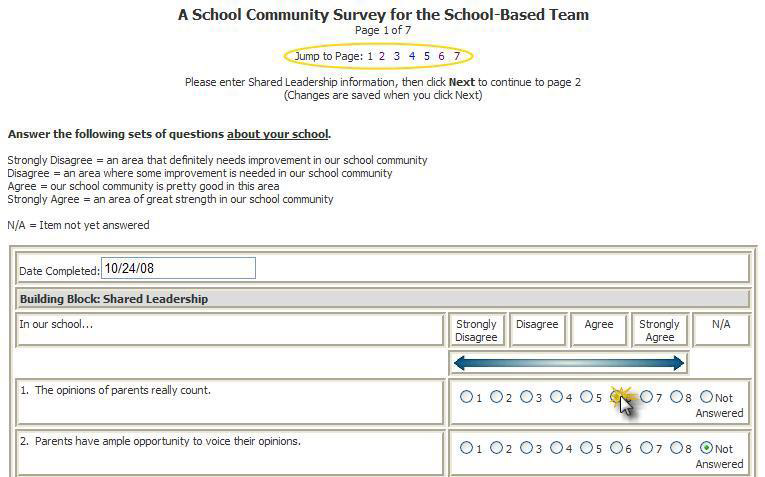 STEP 4
Enter Date
Enter
Response
Click Next to
Save & go to
Next page
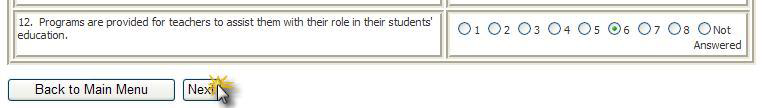 Academic Development Institute, Family Engagement Tool Online User Manual, 2008
Updated 6/21/2013
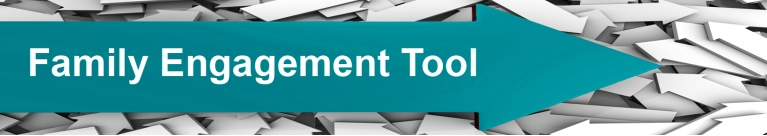 STEP 4
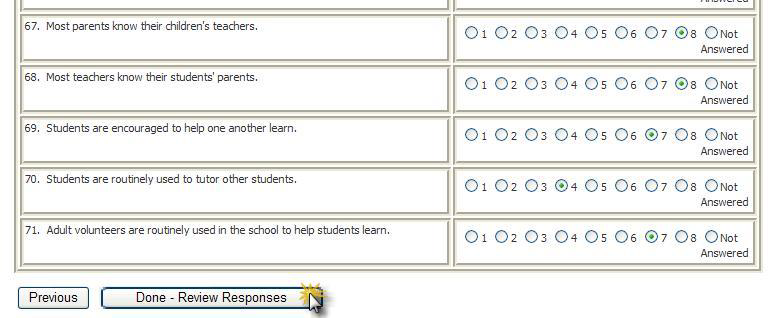 Once you entered the responses to the survey “click” Done-Review Responses
Academic Development Institute, Family Engagement Tool Online User Manual, 2008
Updated 6/21/2013
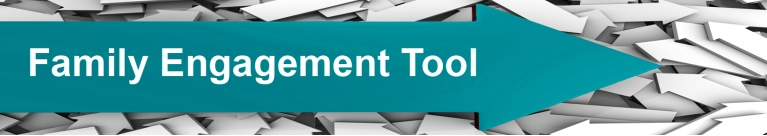 STEP 4
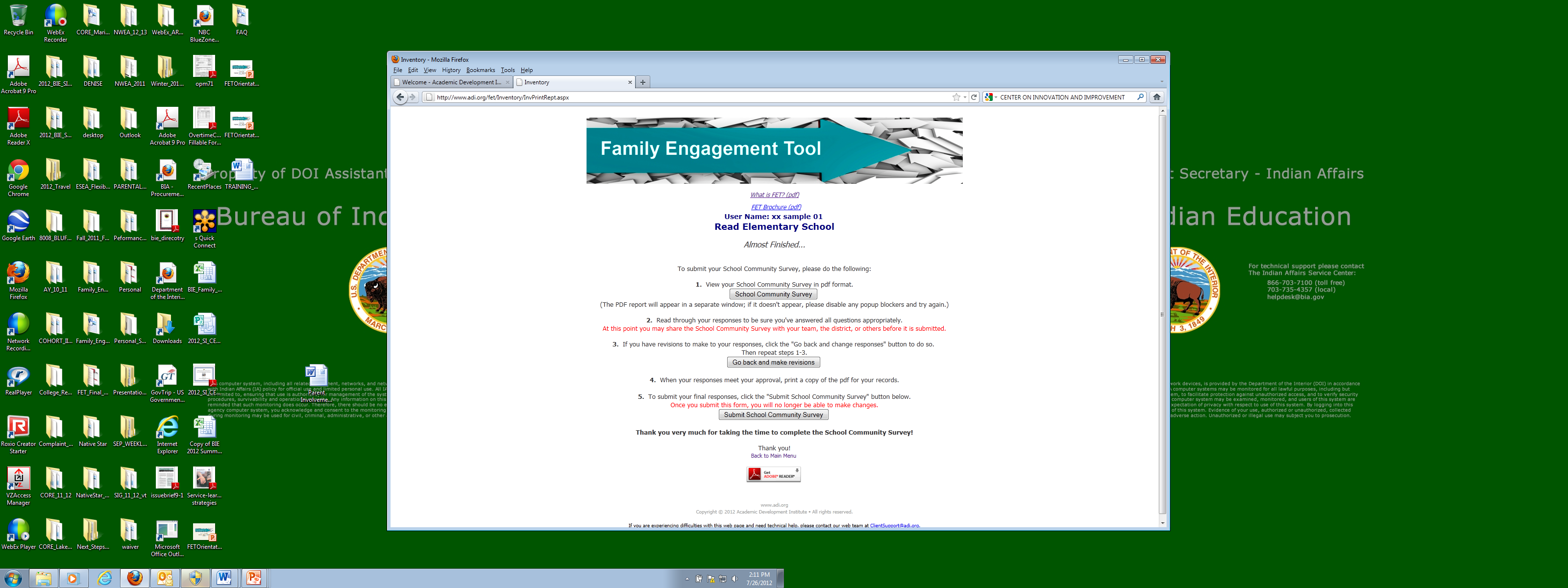 Click here to submit your final survey
Updated 6/21/2013
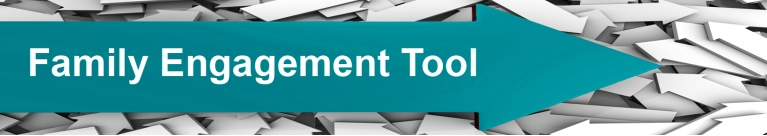 STEP 4
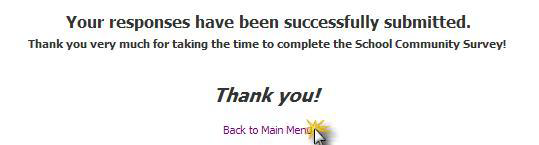 Once final survey is submitted you are not able to make edits to your survey.

Principal will receive update that the survey was submitted
Academic Development Institute, Family Engagement Tool Online User Manual, 2008
Updated 6/21/2013
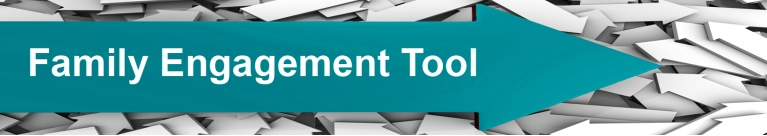 STEP 4
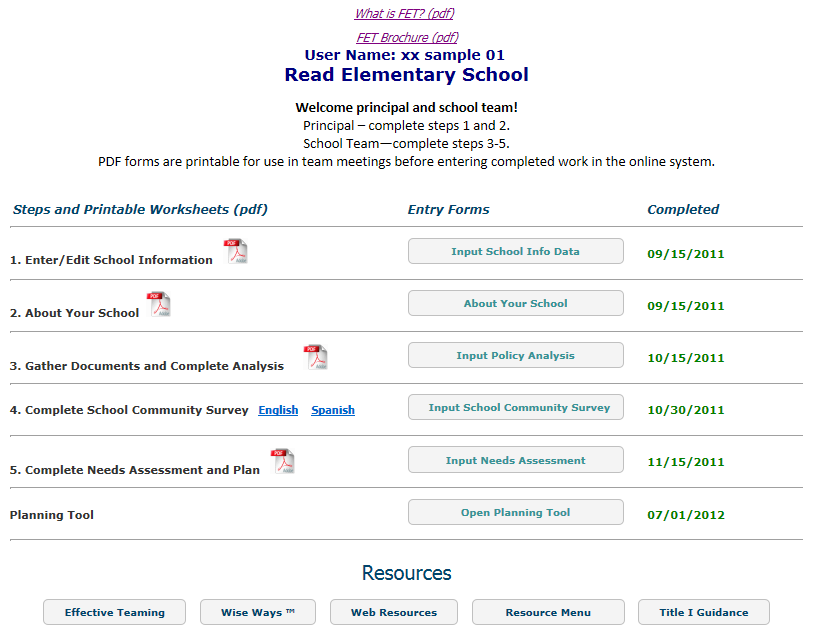 Indicate date completed
Updated 6/21/2013
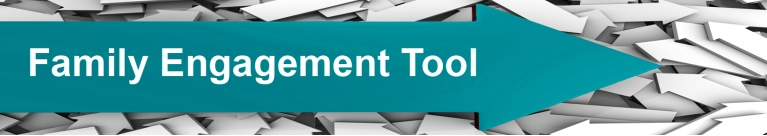 Trainings for FET Steps 1-5
<Enter Date> Step 1
<Enter Date> Steps 2 & 3
<Enter Date> Step 4
<Enter Date> Step 5
<Enter Date> Debriefing
Updated 6/21/2013
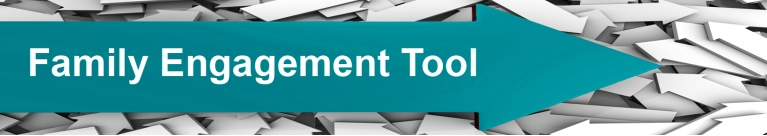 Completion of FET Steps 1-5
<Enter Date>, Complete Step 1
<Enter Date>, Complete Steps 2 & 3
<Enter Date>, Complete Step 4
<Enter Date>, Complete Step 5
Updated 6/21/2013
We can help you to build strong school communities 
within the schools you serve.
Presenter’s Name
Title
Email
Phone Number
Updated 6/21/2013